ТЕМА. Фразеологізми різних стилів мовлення
Мета: поглибити знання учнів з української фразеології; розкрити функціонально стилістичні можливості фразеологічних одиниць; формувати вміння використовувати фразеологізми в мовленні; розвивати творчі здібності учнів; виховувати в дусі народної моралі.
ЕПІГРАФ
Фразеологізми – іскрометні скарби 
мовної образності – передають найтонші 
відтінки душевних порухів, обарвлюють 
                                               В.Ужечко

Кожен вираз рідної мови має своє обличчя.
  Як у квітки свій неповторний аромат і відтінок   барви, а цих відтінків кожна барва має тисячі. 
                                     В.Сухомлинський
«Принцип Попелюшки»
Дати хліба, дати перцю, зелений ліс ,  зелена вулиця , короткі рукава , руки короткі, піймати комара, піймати облизня , бити молотком, бити чолом, брати сумку, брати участь, виносити з хати, виносити ухвалу, сформулювати правило,  розповісти правило, довести теорему, довести суддям, порушити питання, записати питання, коротка спідниця,  коротке замикання,  лебедина пісня, лебедина шия, золоті слова, сказані слова.
Групування фразеологізмів за стилями мовлення: 1в. - вибирають фразеологізми наукового, розмовного стилів,  2в. – офіційно – ділового та художнього стилів.
Напускати ману, особисте майно, особовий займенник, всі крапки над «і», пороти гарячку, приший кобилі хвіст, орфографічний словник, теоретичні положення, взяти участь , почесний обов’язок, епістолярний стиль, куди не кинь, то все клин; крутого замісу, козир – дівка, складений присудок.
«Творча лабораторія»Прочитати тексти , визначити стиль, вибрати фразеологізми.
А поки що – ні просвітку, ні дня, світ мене ловить, ловить…доганя! Час пролітає з реактивним свистом. Жонглює будень святістю  і свинством, а я лечу, лечу, лечу! – Григорій Савич! – тихо шепчу. Минає день, минає день,  минає день! А де ж мій сад божественних пісень? 

  Україна бере участь у міжнародному співробітництві з питань охорони дитинства та захисту законних прав дитини відповідно до норм міжнародного права.
Матеріали пам’яток дають змогу простежити, як формувалися ці нові синтаксичні зв’язки числівників з іменниками. Спочатку числівники мали один тип граматичного зв’язку з іменниками – керували ними в називному – знахідному. І в непрямих відмінках.
 
 
Прошу допустити до складання вступних іспитів на перший курс факультету української філології із спеціальності :«українська мова і література» 
 
Наша країна з честю витримала іспит у жорстокій війні з німецько – фашистськими загарбниками. На полях війни полягло чимало наших співвітчизників. Але пам'ять про визволителів житиме вічно в наших серцях.
«Лото» З’єднайте слова так, щоб утворилися фразеологізми.  У якому стилі мовлення вони використовуються?
носа
язиком
маку
раків
носом
витрішки
байдики
теревені
гави
облизня
приклад
на гарячому
дуба
ворона
білугою
ряст
здачі
голову
ловити
бити
піймати
точити
продавати
плескати
пекти
втерти
повісити
клювати
ревіти
брати
зловити
врізати
морочити
давати
топтати
біла
Відповідь
ловити гави, бити байдики, піймати облизня, точити теревені, продавати витрішки, плескати язиком, пекти раків, втерти маку, повісити носа,  клювати носом, ревіти білугою, брати на гарячому, зловити на гарячому, врізати дуба, морочити голову, давати здачі, топтати ряст, біла ворона.
«Фразеологічна реконструкція» У реченні на місці пропущених фразеологізмів у довідці подається тлумачення їхнього значення. Треба відновити пропуск, спираючись саме на ці тлумачення.
Що ви за люди і як ( потрапили в таку неприємну ситуацію)? 
Твої люди, либонь, (дивно, безглуздо поводяться), що мене не пускають до тих гультяїв. 
«Підождіть, небожата, такого (будете суворо покарані, побиті), що вам, певне, відхочеться заходитися вдруге» 
А тим часом Хмельницький (дуже багато працював), і Корнієнко дивився з подивом на його витривалість. 
Ми їх лише проженім з України, а вже хай собі самі(напружено думають) за своїми порядками.
Довідка: попали в халепу, дурману наїлися, дістанете прочухана, працював за десятьох, голову ламати.
«Перекладачі»Перекласти фразеологізми українською мовою і визначити стиль мовлення, у якому вживаються.
Общественное мнение
Принимать участие
Работать по совместительтву 
Выносить сор из избы
Голова на плечах
Строить глазки
Стряхнуть с себя горе
послесловие к произведению
деепричастний оборот
два сапога пара
дело мастера боится 
 денег куры не клюют 
держать язык за зубами 
дешевле пареной репы
Відповідь
Общественное мнение – громадська думка
Принимать участие – брати участь
Работать по совместительтву – працювати за сумісництвом
Выносить сор из избы – виносити сміття з хати
Голова на плечах – голова на в’язах
Строить глазки – бісики пускати
Стряхнуть с себя горе – ударить  лихом об землю
послесловие к произведению – післямова до твору
деепричастний оборот – дієприслівниковий зворот
два сапога пара = який їхав, таку й здибав; 
дело мастера боится = діло майстра величає 
 денег куры не клюют = грошей хоч греблю гати; 
держать язык за зубами = тримати язика на припоні;
дешевле пареной репы = дешевше від дірки з бублика
«Творче моделювання»Підписати малюнки фразеологізмами. Ввести їх у речення.   І варіант
«Творче моделювання»Підписати малюнки фразеологізмами. Ввести їх у речення.   ІІваріант
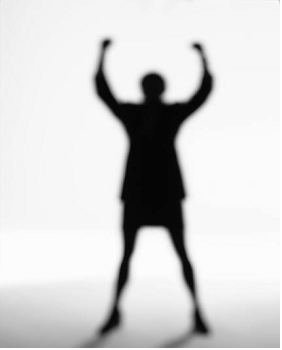 «Перифрази» письмовоДібрати по три фразеологізми, що відповідають змісту.
І варіант
Про того, хто хвалить, надмірно підносить когось. 
Про того, хто несамостійний, залежить від когось чи чогось.
ІІ варіант

Про того, хто приховує правду, обдурює.
Про того, хто ледарює, нічого не робить.
Відповідь
Про того, хто хвалить, надмірно підносить когось. 
(співати дифірамби, підносити до небес, носитися як з писаною торбою)
Про того, хто несамостійний, залежить від когось чи чогось.
(танцює під чужу дудку; співає з чужого голосу; дивиться його очима.)
Про того, хто приховує правду, обдурює.
(замилює очі; водить за ніс; обводить навколо пальця.)
Про того, хто ледарює, нічого не робить.
(ні за холодну воду; горобцям дулі давати; байдики бити.)
«Мовно – літературне дослідження»Почитайте речення. Вкажіть, з яких творів узято речення. Визначте фразеологізми, встановити , яку функцію виконують.
Коли другі облизня піймали, то й ми остерігаємося. Наталка многим женихам піднесла печеного кабака.  
Крутився коло пана, не знав, з якого боку підступити… Зажив з міщанами … як у Христа за пазухою.
Як почне, бувало, його умовляти.. За те Чіпка любив бабу, душі не чув у ній.
Та чорт зна що! Ви ударяєте на гроші – гроші всьому голова. 
Еней.. запутався, мов рибка в сітці. Пристижені його вельможі на йолопів були похожі, ніхто з уст пари не пускав.
«Продовжити речення»
У мовленні фразеологізми використовуються з метою… 

Фразеологізми вживаються у таких стилях мовлення….

Найбільш продуктивними у використанні фразеологізми є такі стилі мовлення…
Домашнє завдання
ЩО? ДЕ? КУДИ?

Дати відповідь на питання фразеологізмами:

Куди піти?

Де поставити?

Що будеш мати?